Подготовили и провели
 воспитатели:Дунаевская М.Н.Сухова Т.А.
Проект «Ассорти» (вторая младшая группа «Кораблик») Участники проекта: дети, родители и воспитатели
Цель:Знакомить детей с цветами, формой, величиной, осязаемыми свойствами овощей и фруктов. Получить более глубокие знания и представления об овощах и фруктах.
Задачи:	
1. Учить  различать овощи и фрукты, их пользу и вред, что можно есть сырым, что нельзя. 
2. Учить определять овощи и фрукты по внешнему виду, цвету, запаху и вкусу. 
3. Научить называть отличительные особенности внешнего вида знакомых фруктов.
4. Учить группировать овощи и фрукты по обобщающему понятию, подводить к пониманию слов с обобщенными значениями. 
5. Организовать  взаимодействие с родителями по изготовлению поделок из овощей.
I ЭТАП.  Вводный Ознакомление с окружающим «Овощи и фрукты»
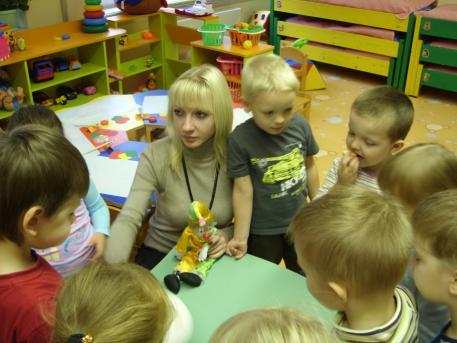 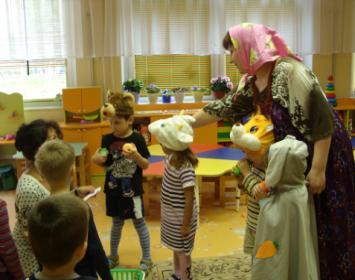 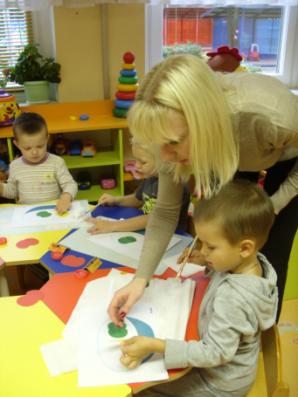 II ЭТАП.  Продуктивная деятельность
Аппликация «Собираем яблоки»
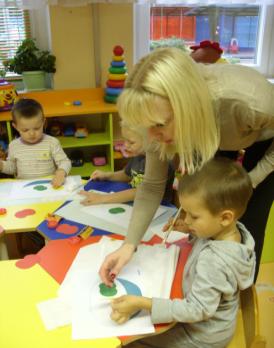 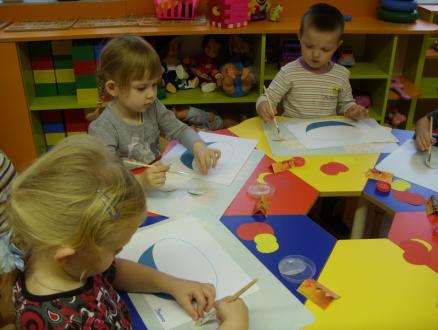 Лепка «Большая морковь»
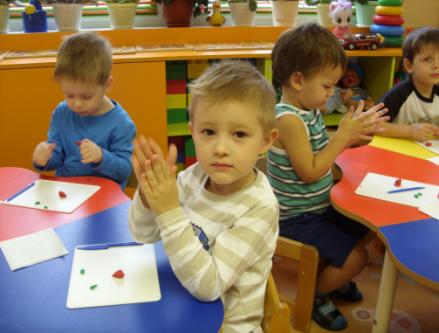 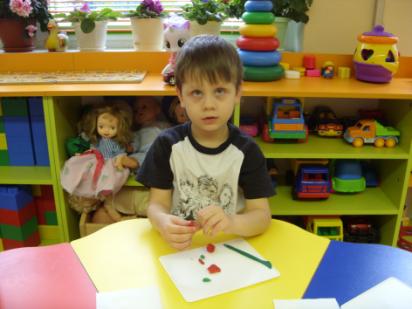 III ЭТАП. Заключительный
Презентация детско-родительских работ 
«Овощная семейка»
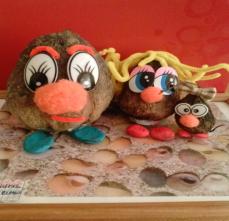 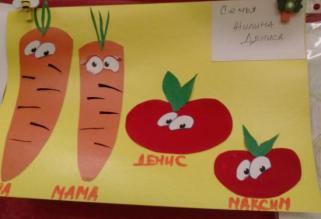 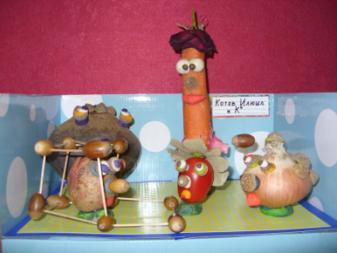